Истории успеха Участников Проекта «Сколково»Сентябрь 2013
Содержание
Компания  «3D Биопринтинг Солюшенс» открыла лабораторию биотехнологических исследований 

«ЭнСол» приступил к коммерциализации технологии управления литий-ионными батареями

Процессоры MULTICLET P1 стали еще быстрее
 
Компания Jelastic объявила о привлечении инвестиций от фонда Maxfield Capital  

RealSpeaker выпустил версию распознавателя речи для Android

500 км со скоростью 800 Гбит/с на российском оборудовании от «Т8»

Компания 3D-tek открыла салон в центре Москвы

Компания iBuildApp, резидент «Сколково», объявила об открытии полноценной русской версии своего сервиса.

Choister Education победил в Startup Battle в Сан-Франциско

Airbus приступил к комплексному использованию ПО Datadvance

«Эвентос» разработала систему управления БД в формате RDF — OntoQuad RDF Server
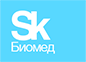 3Д Биопринтинг Солюшенс
Компания «3D Биопринтинг Солюшенс» открыла лабораторию биотехнологических исследований 

Биопринтинг является мультидисциплинарным направлением, и научная команда лаборатории работает  в нескольких векторах, среди которых: перепрограммирование клеток и работа с клеточными культурами, получение функциональных микротканей, а также работа, направленная на создание российского 3Д-биопринтера.
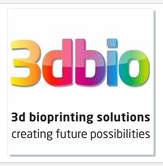 О компании
Миссией Лаборатории «3D Bioprinting Solutions» является практическое развитие и внедрение технологий 3D - биопечати в регенеративной медицине в России.
О проекте
Использование технологии трехмерной биопечати органов из аутологичных стволовых клеток пациента может стать решением проблемы иммунной совместимости, а со временем технология открывает возможность получения прототипов органов и эффективных способов тканезамещения, позволяющих полностью возвращать здоровье.
Рынок
- В 2004 году трансплантации органов ожидали более 87 000 американцев. Из них около 61 000 ждали донорских почек, 17 000 – печени, 1600 – поджелудочной железы, 3300 – сердца, 4 000 – легких, а около 3 000 – группы органов. 
- Только рынок почки оценивается специалистами в 25 млрд долларов США;
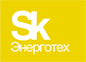 ЭнСол Технологии
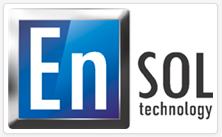 «ЭнСол» приступил к коммерциализации технологии управления литий-ионными батареями
 
На крупнейшей промышленной выставке ITFM/CeMAT Russia 2013 компания представит свои батареи широкому кругу специалистов.
О компании
Компания ЭнСол Технологии разрабатывает комплекс быстрого заряда и управления литий-ионным накопителем для жестких режимов эксплуатации в условиях промышленного производства и логистических комплексов. Компания надеется добиться прорыва как в скорости полного заряда накопителя, так и в снижении стоимости доступной энергии за счет максимально полного использования емкости ячеек и увеличения срока жизни аккумулятора.
Суть инновации
Ключевым элементом комплекса должна стать разрабатываемая система управления аккумуляторной батареей (СУ АКБ), основанная на инновационном методе активной трансформаторной балансировки ячеек.
Рынок
Рынок промышленных применений Литий ионных батарей растет быстрыми темпами. Наиболее свежие прогнозы экспертов – мировой рынок вырастет с $1,5 Bn в 2012 до $10 Bn к 2015 году.
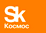 Мультиклет
Процессоры MULTICLET P1 стали еще быстрее

Специалисты компании «Мультиклет» провели дополнительную аттестацию процессора MULTICLET P1 по частоте. В ходе тестирования было установлено, что процессоры MULTICLET P1 функционируют на частоте 120 МГц, что повышает верхнюю планку по быстродействию до 2,88 GFLOPS.
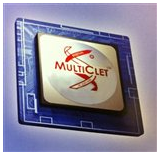 Суть инновации
Разработка и вывод на рынок отказоустойчивых, высокопроизводительных и энергоэкономичных процессоров с принципиально новой мультиклеточной архитектурой для космических и телекоммуникационных приложений.
Основные преимущества
Отказоустойчивость
Динамическая реконфигурация 
Дефектоустойчивость производства
Природный иммунитет к вирусам
Криптографические возможности
Антихакерские свойства
Рынок
Создается новая высоконадежная элементная база для космической и телекоммуникационной приборостроительной промышленности
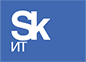 Хайвекс Технолоджи
Компания Jelastic объявила о привлечении инвестиций от фонда Maxfield Capital 

Подробности сделки не разглашаются. Управляющий партнер венчурного фонда AVentures Capital Евгений Сысоев оценивает сумму сделки в $2-5 млн.
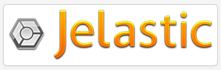 О компани
Jelastic — это облачная платформа (Platform-as-a-Service) нового поколения для хостинга новых и уже существующих Java и PHP приложений, которая дает возможность разработчикам сконцентрироваться на создании приложения и не волноваться о покупке сервера, создании окружения, конфигурации ОС, серверов приложений и баз данных, о загрузке кода и других административных задачах.
Суть инновации
С более чем 55 000 конечных пользователей и 12 хостинговыми партнерами, которые уже предоставляют наш сервис коммерчески, Jelastic становится глобальной облачной платформой номер один. Jelastic сочетает все преимущества выделенного хостинга, IaaS и полностью автоматизированной PaaS.
Рынок
Jelastic – это своего рода "Android" на рынке PaaS: хостинговые компании могут развернуть Jelasticу себя и конкурировать с такими мировыми гигантами, как Heroku и GoogleAppEngine.
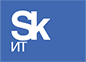 РеалСпикер Лаб
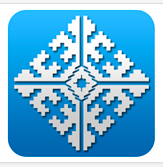 RealSpeaker выпустил версию распознавателя речи для Android

Приложение позволяет распознавать 6 языков: английский, американский, русский, французский, немецкий и корейский.
О компании
RealSpeaker - это видео расширение для увеличения точности программ аудио-распознавания речи. Цель - создание сверхточного пользовательского аудиовизуального распознавателя речи, благодаря которому можно было бы не только свободно переводить речь в текстовую форму, но и также управлять техникой с помощью голоса.
Основные преимущества
Точность RealSpeaker'а выше, чем у существующих подобных программ. Это обеспечивается за счет анализа движения губ. Техника на основе RealSpeaker в ближайшей перспективе будет способна самостоятельно осуществлять автоматическую адаптацию под пользователя.
Рынок
Существуют 2 ветки развития технологий распознавания речи:(объем рынка с $1.09 по $2.42 миллиарда с 2012 по 2016 гг., темп роста +22.07%. Преобразование речи в текст (объем рынка с $860млн. (2012г.) до $1727млн. (2016г.) - общая доля 79%-71% с 2012 по 2016 гг.), Верификация и идентификация голоса человека (объем рынка с $229млн. (2012г.) до $697млн. - общая доля 21%-28,8% с 2012 по 2016 гг.)
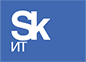 ООО "Научно-технический центр Т8" (ООО "Т8 НТЦ")
500 км со скоростью 800 Гбит/с на российском оборудовании от «Т8»
Компания «T8» продемонстрировала передачу восьми DWDM-каналов со скоростью 100 Гбит/с в однопролетной линии связи длиной 500 км, использующей только усилители с удаленной оптической накачкой (ROPA). Суммарная скорость передачи на рекордное расстояние 500 км достигла, таким образом, 800 Гбит/с.
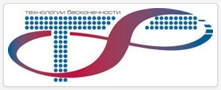 Суть инновации
Разработка и серийное производство систем волоконно-оптической связи со спектральным уплотнением (DWDM систем) нового поколения – для когерентной передачи данных со скоростью до 25Тбит/с.
Основные преимущества
Разрабатываемое компанией оборудование имеет лучшие в мире характеристики.
 Оборудование сертифицировано Минсвязи и доказало свое высокое качество.
 Уникальная лаборатория – более 200 приборов, позволяет предложить лучшие условия по обслуживанию ВОЛС в России.
Компания имеет опыт внедрения DWDM от Туркмении до Заполярья.
В 2012 году побит мировой рекорд: продемонстрирована передача 100Гб/с на 4000 км без компенсаторов дисперсии в 88-канальной DWDM системе.
Рынок
Суммарный трафик в России удваивается каждый год. Объем Российского рынка DWDMв 2012 г – 500 млн дол. Основные клиенты – Ростелеком, мобильные и ведомственные операторы связи.
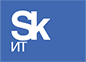 3D-tek
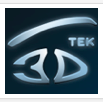 3D-tek открыла салон в центре Москвы

Салон на проспекте Мира – это шоу-рум, штаб-квартира и офис продаж инновационной аудио-визуальной техники. Здесь все приспособлено для демонстрации больших экранов в широком угле зрения зрения, вплоть до 90°, работает интерактивная шестиметровая видео-стена.
О компании
Основной вид деятельности компании 3D-tek - разработка средств отображения в формате 2D и 3D на базе Интерполяционных экранов, в основе которых лежит соверщенно новый принцип формирования изображения на большой площади.
Основные преимущества
Интерполяционные экраны – уникальная разработка компании 3D-tek, не имеющая мировых аналогов. В основе Интерполяционных экранов лежит совершенно новый принцип формирования изображения - принцип оптической интерполяции, вследствие чего кардинально улучшается качество и эргономика восприятия проецируемой на экран картинки.
Рынок
В 2013 году 30% всех продаваемых LCD телевизоров будут иметь 3D-режим, так покупатели предпочитают качественное 3D-изображение и готовы за него переплачивать, что доказывает успех технологии 3D PR, по которой в 2013 году будет произведено около 34 млн панелей (48% всех 3D-панелей).
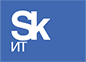 Хайвекс Технолоджи
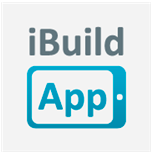 Компания iBuildApp, резидент «Сколково», объявила об открытии полноценной русской версии своего сервиса.
 
Доступны готовые решения для таких популярных сегментов бизнеса, как рестораны, отели, автосалоны.
О компании
iBuildApp, Inc  – одна из ведущих компаний в индустрии разработки мобильных приложений. iBuildApp – это сервис, работающий в модели  SaaS; позволяет частным лицам, издательствам и компаниям по всему миру создавать, кастомизировать, и управлять собственными мобильными приложениями на базе  Phone/iPad/Android платформ.
Основные преимущества
Конструктор iBuildApp позволяет самостоятельно создавать мобильные приложения для смартфонов и планшетов. К услугам пользователей — широкий набор готовых решений и виджетов от сторонних разработчиков.
400 тыс. клиентов iBuildApp во всём мире уже создали более 100 тыс. кросс-платформенных приложений для iPhone, iPad и Android.
Рынок
Рынок мультимедийных публикаций для планшетов США вырастет на 300% в 2011 ($15.4Billion) году и 1000% к 2014 году ($58 миллиардов) – Gartner и Nielsen Media.
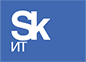 Чойстер
Choister Education победил в Startup Battle в Сан-Франциско

В состязании, которое проходило в Кремниевой Долине в рамках DISRUPT TechCrunch 2013, соревновались друг с другом стартапы из калифорнийского бизнес-инкубатора Happy Farm и команда стартапов Сколково, которая приехала на TechCrunch в США.
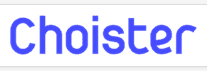 О компании
Choister - платформа для агрегации, структурирования и обогащения данных с обновлениями в режиме реального. Платформа позволяет собирать разноформатные данные из разных источников, осуществлять smart-поиск по этим данным, связывать данные между собой и с социальным графом, обогащать данные и улучшать качество данных, отображать данные в разных форматах, подписываться на запрос и осуществлять мониторинг информационных источников в режиме реального времени.
Основные преимущества
Главное отличие Choister от традиционных поисковиков в том, что пользователь получает в выдаче не список ссылок на ресурсы, которые нужно просматривать вручную, а информацию в удобном для восприятия виде (таблица, карта, график, диаграмма). Это позволяет экономить до 90% времени, обычно затрачиваемого на поиск.
Рынок
Рынок интернет поиска и агрегации данных: контекстная реклама и генерация лидов
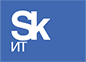 Датадванс
Airbus приступил к комплексному использованию ПО Datadvance

Европейский авиастроительный гигант уверен, что ПО, разработанное российскими учеными, позволит Airbus сделать шаг вперед в решении сложных конструкторских задач.
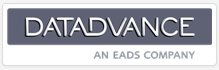 О компании
DATADVANCE  — совместная российско-французская компания, ведущий разработчик программного обеспечения для предсказательного моделирования и многодисциплинарной оптимизации. Основной продукт компании  — MACROS  — это удобная программная платформа для автоматизации инженерных расчётов, интеллектуального анализа данных и оптимизации.
Основные преимущества
Использование комплексной SaaS модели, на базе решений компаний DATADVANCE, FIDESYS и T-Services, позволит существенно упростить процесс, и сократить сроки и стоимость проектирования сложных технических изделий за счёт интеграции на базе платформы PSE, стандартных для отрасли CAD- и CAE-пакетов, например, таких как SolidWorks и OpenFOAM,  пакета прочностного анализа нового поколения CAE FIDESYS, и передовых методов многопараметрической и многодисциплинарной оптимизации, реализованных в пакете MACROS
Рынок
Международный рынок решений для автоматизации инженерных расчетов и оптимизации
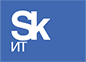 Авикомп Сервисез
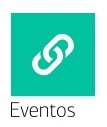 «Эвентос» разработала систему управления БД в формате RDF — OntoQuad RDF Server

Система рассчитана на хранение сотен миллионов квадруплетов RDF, обеспечивая транзакционный многопоточный режим обработки данных.
Суть инновации
Облачная платформа для создания и предоставления семантических сервисов Semantic PaaS (SPaaS), позволяющая извлекать и обрабатывать информацию из текстов на естественном языке
Разрабатываемая платформа состоит из трех фундаментальных компонентов: качественного мультиязычного лингвистического процессора, системы идентификации (Identification Knowledge Base), базы знаний с возможностями выполнения разнообразных операций над хранимыми данными.
Основные преимущества
Соединение глубокого лингвистического анализа с собственной системой идентификации и функционалом RDF-хранилищ делает технологию  уникальной  не только в России, но и на мировом рынке. В основе разработки используется отечественная инновационная технология семантической обработки данных. Манипулирование данными в системе осуществляется с использованием языка SPARQL. При этом взаимодействие осуществляется по протоколу HTTP, а также через программный интерфейс, позволяющий работать с семантическим фреймворком Apache Jena.